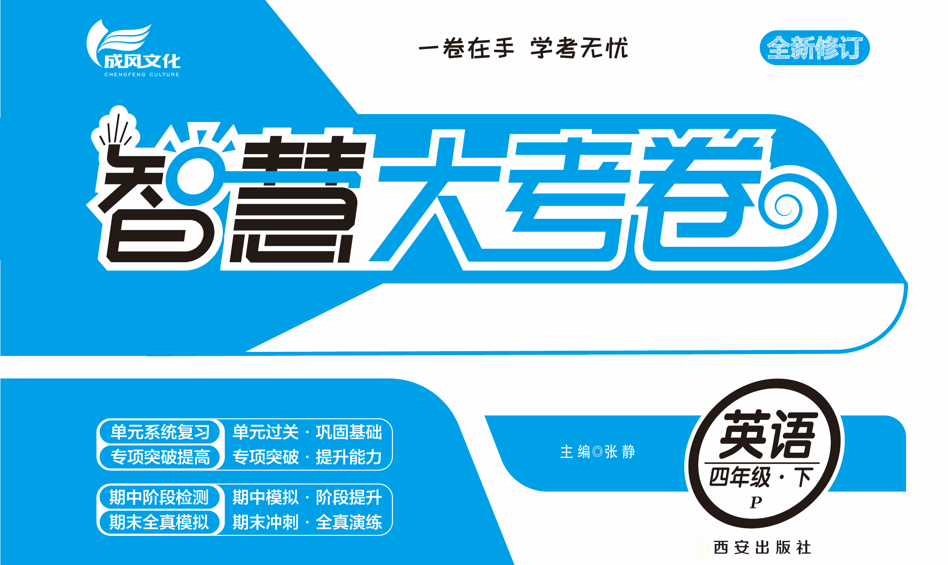 大考卷  4下英语试卷教用
第三单元测试卷
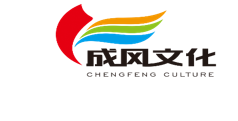 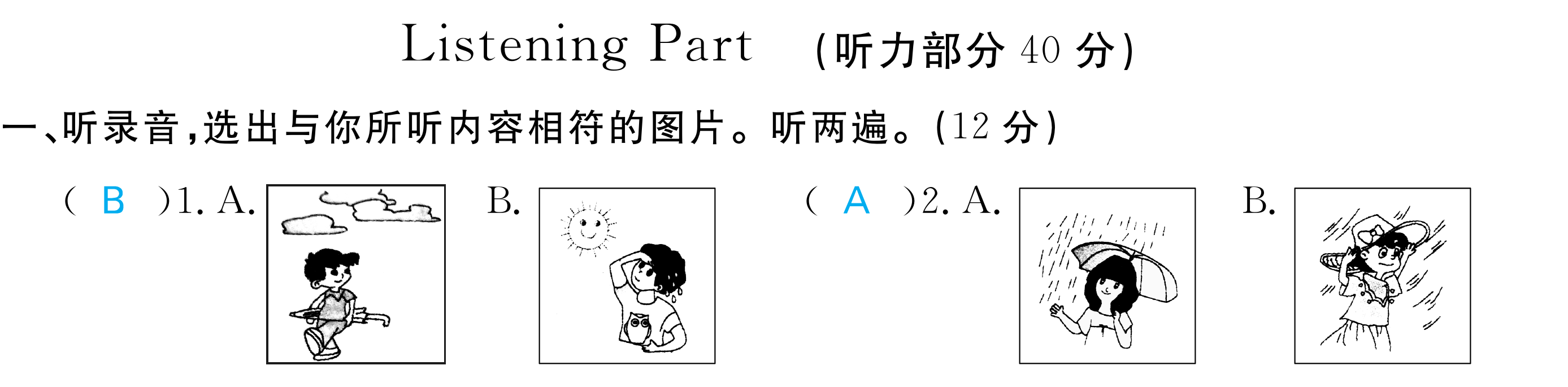 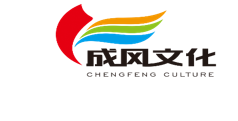 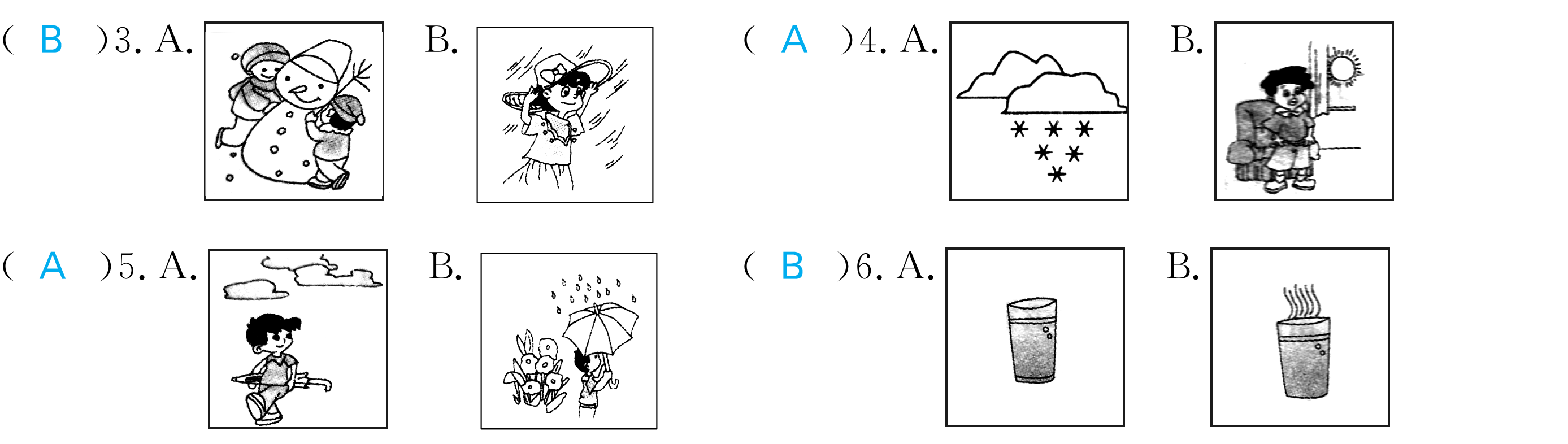 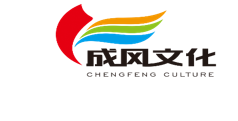 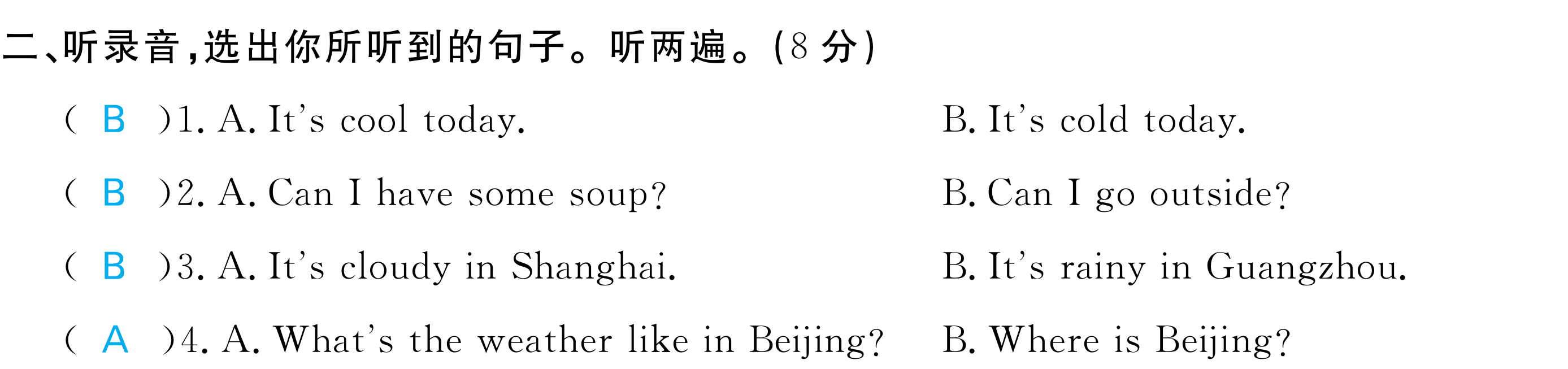 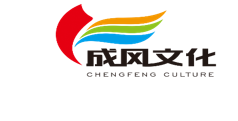 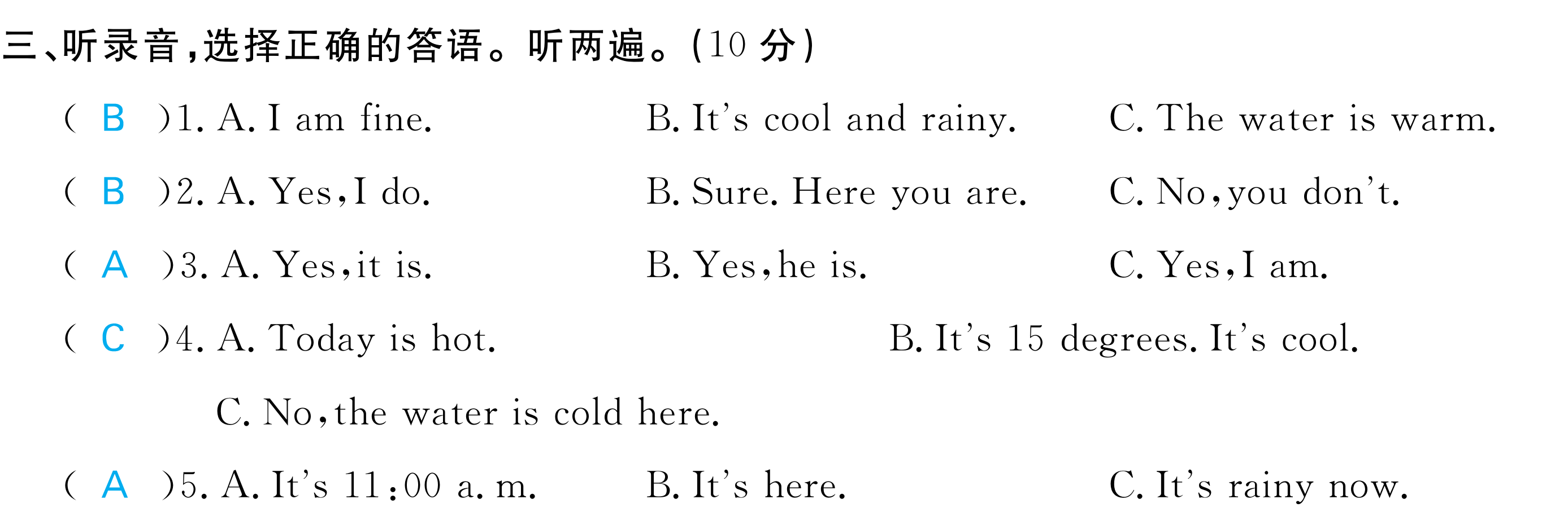 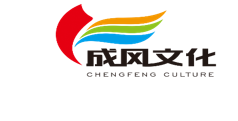 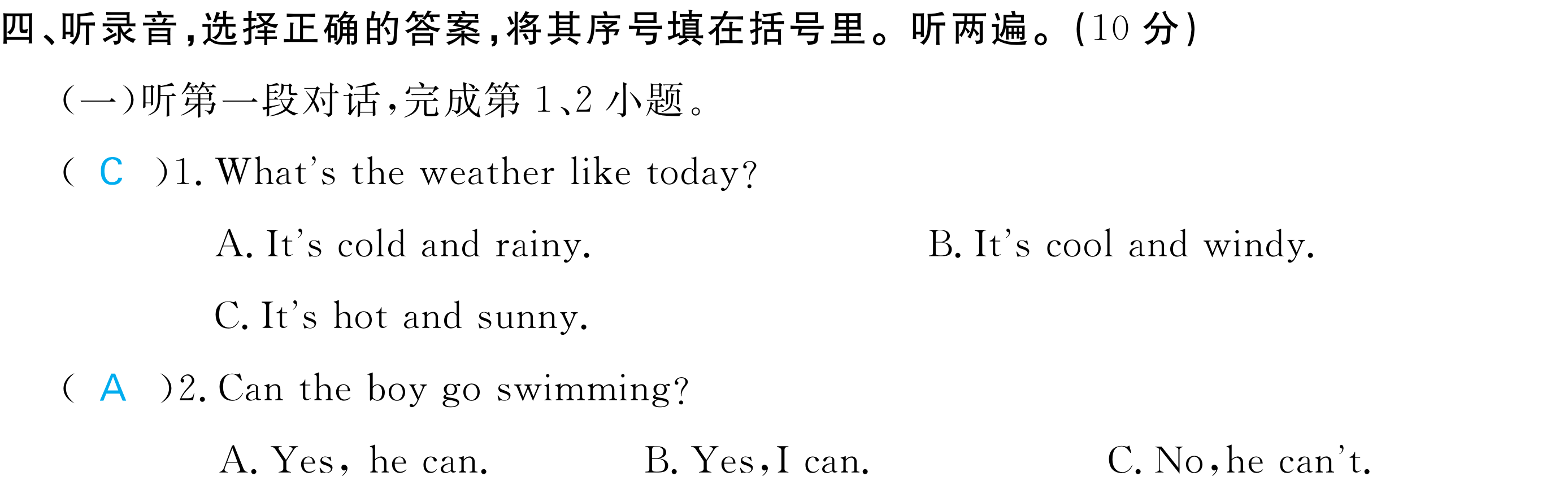 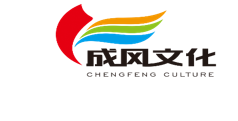 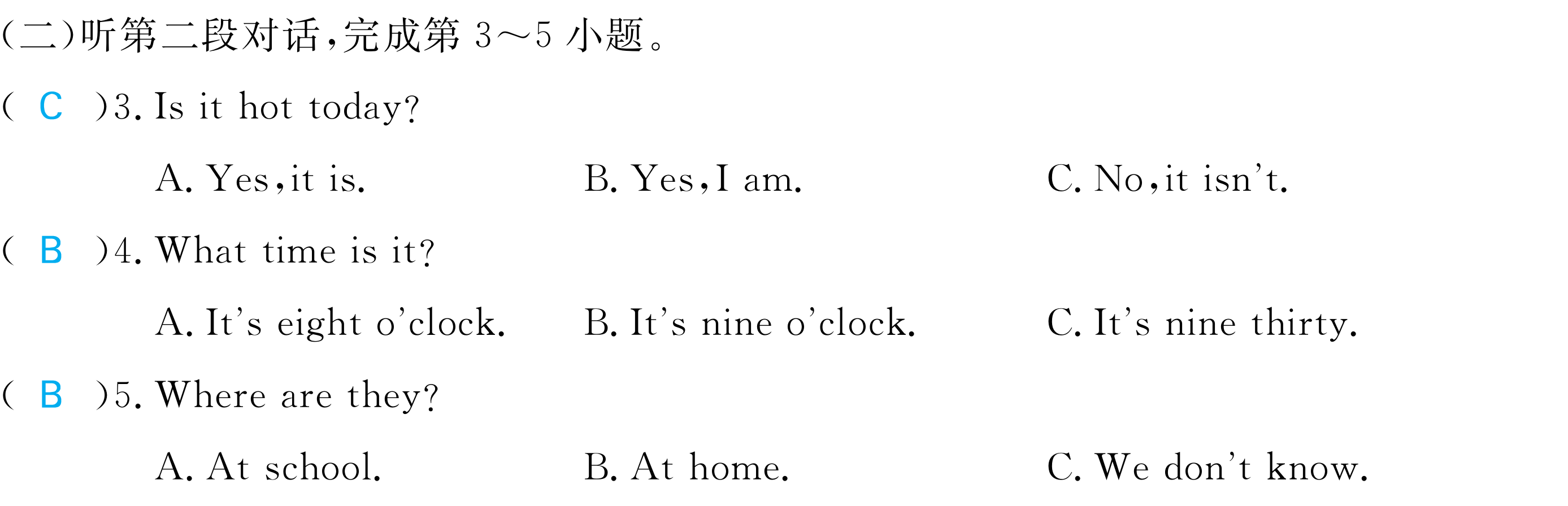 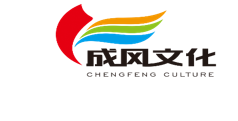 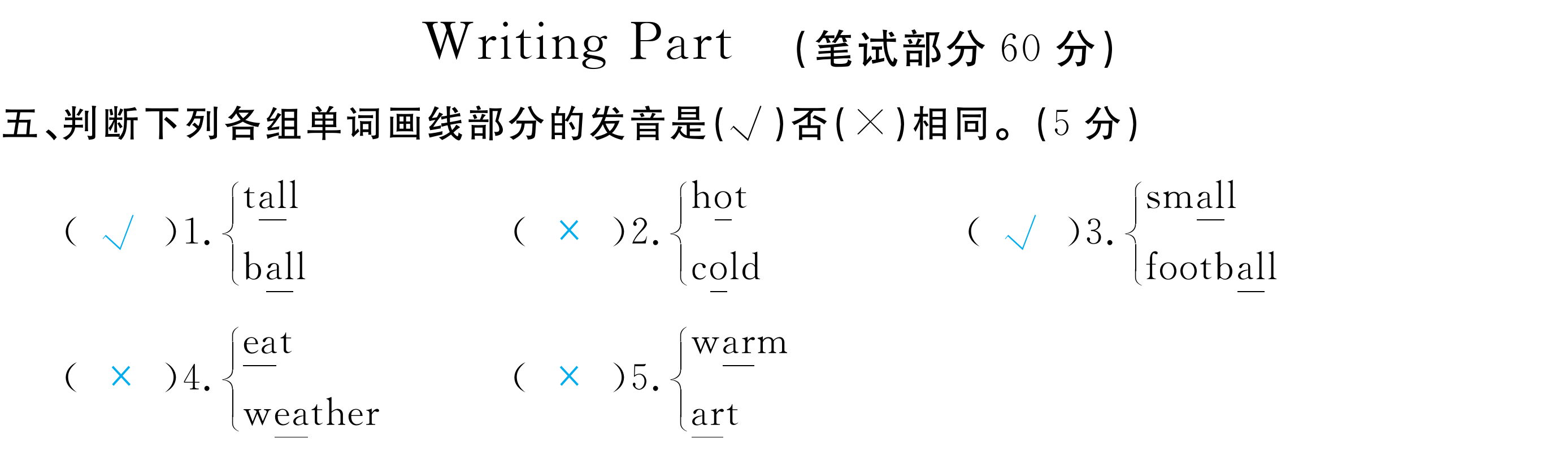 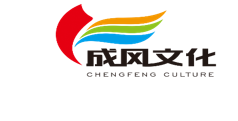 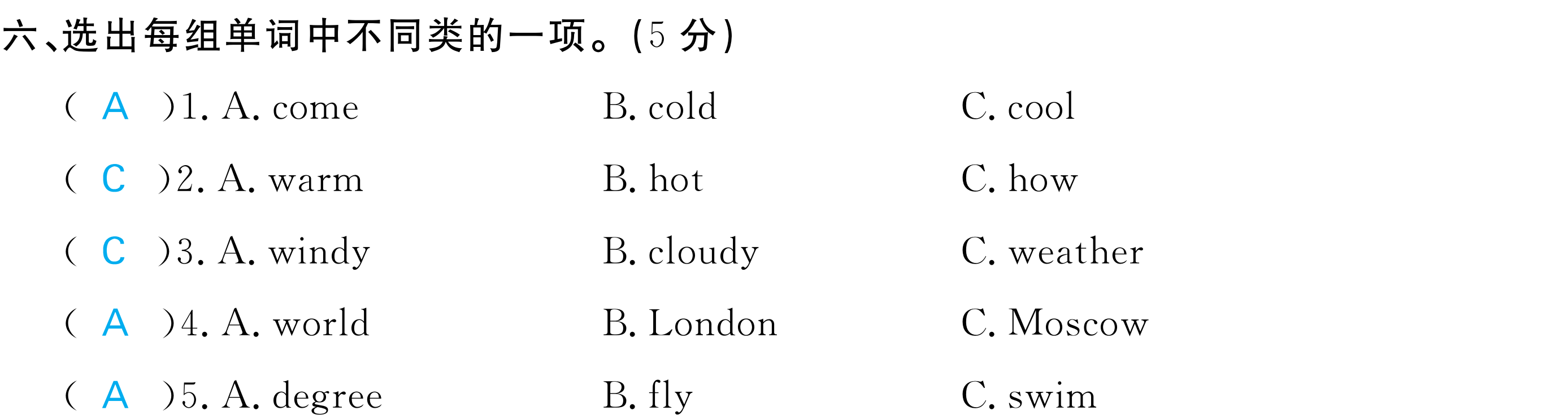 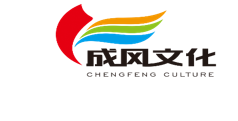 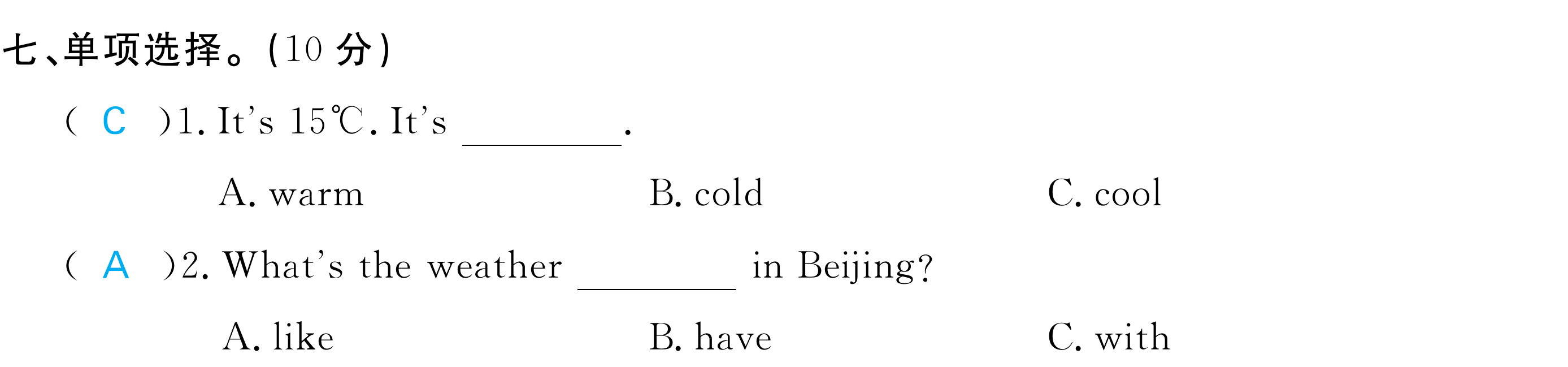 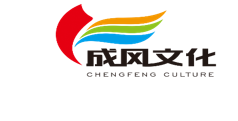 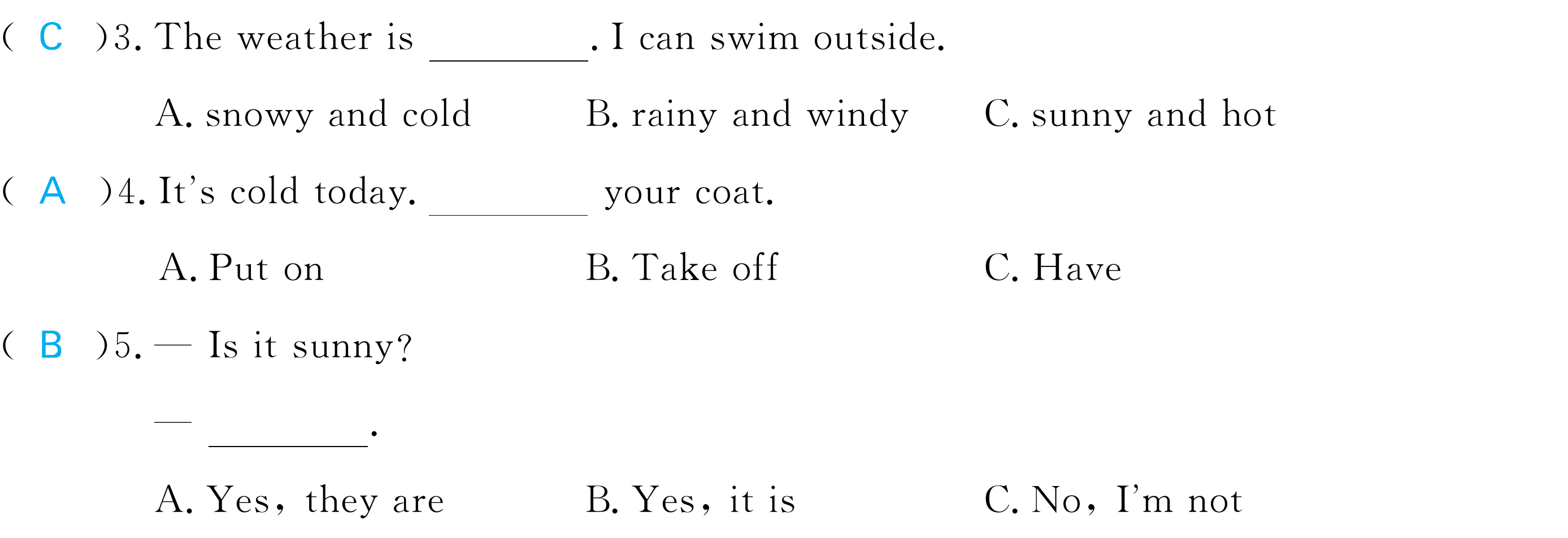 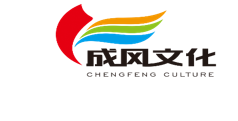 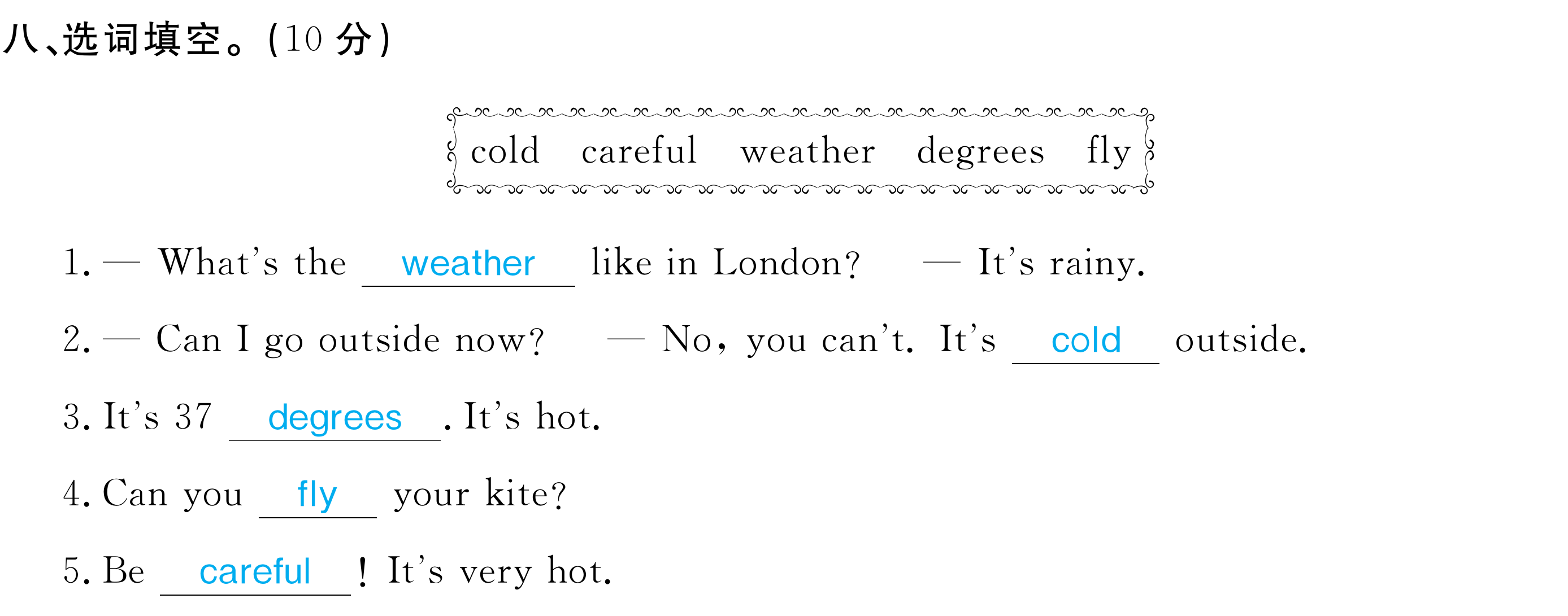 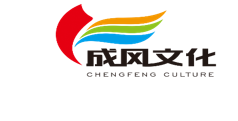 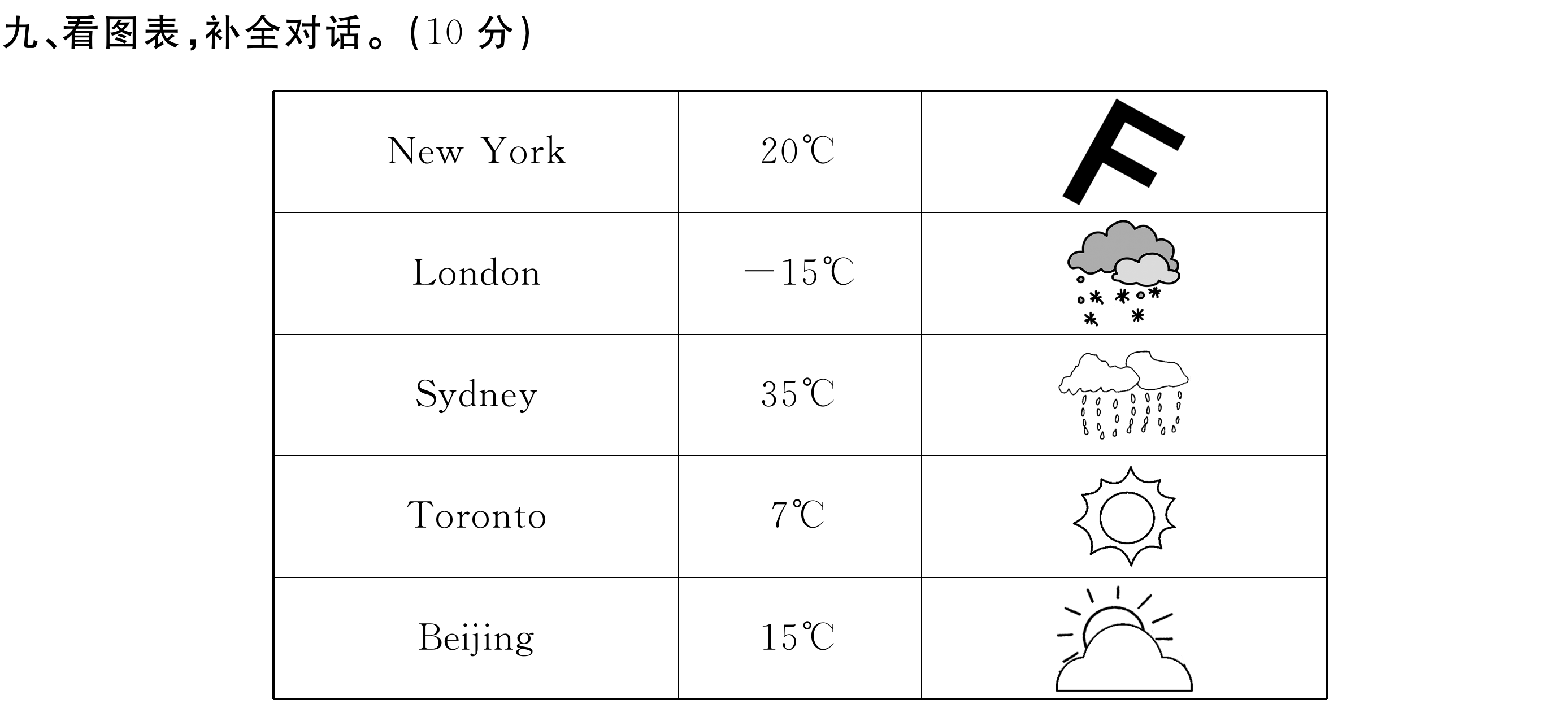 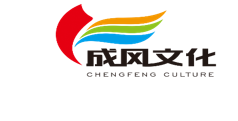 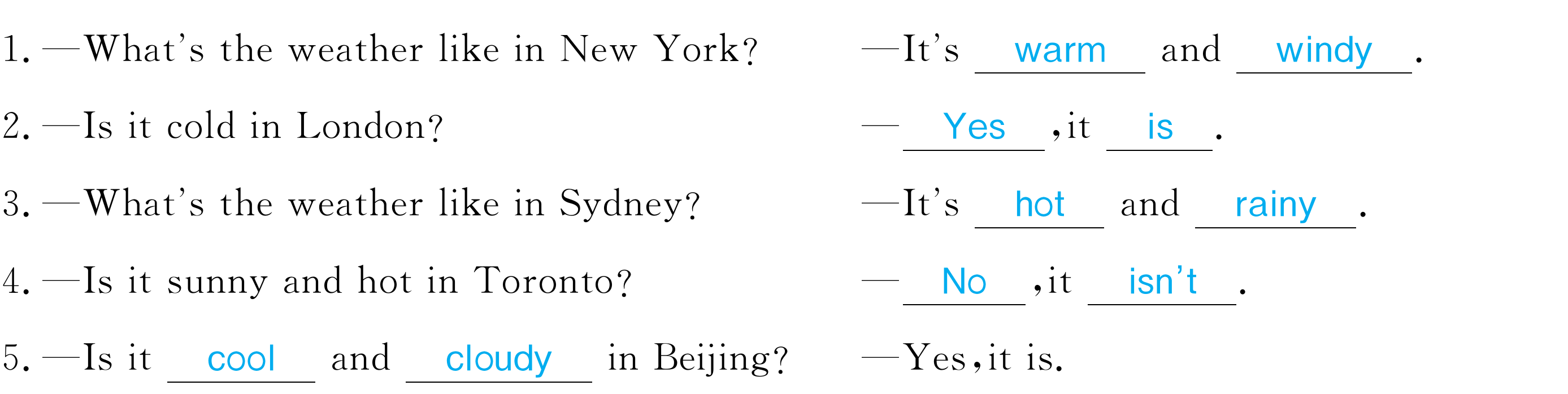 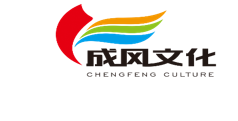 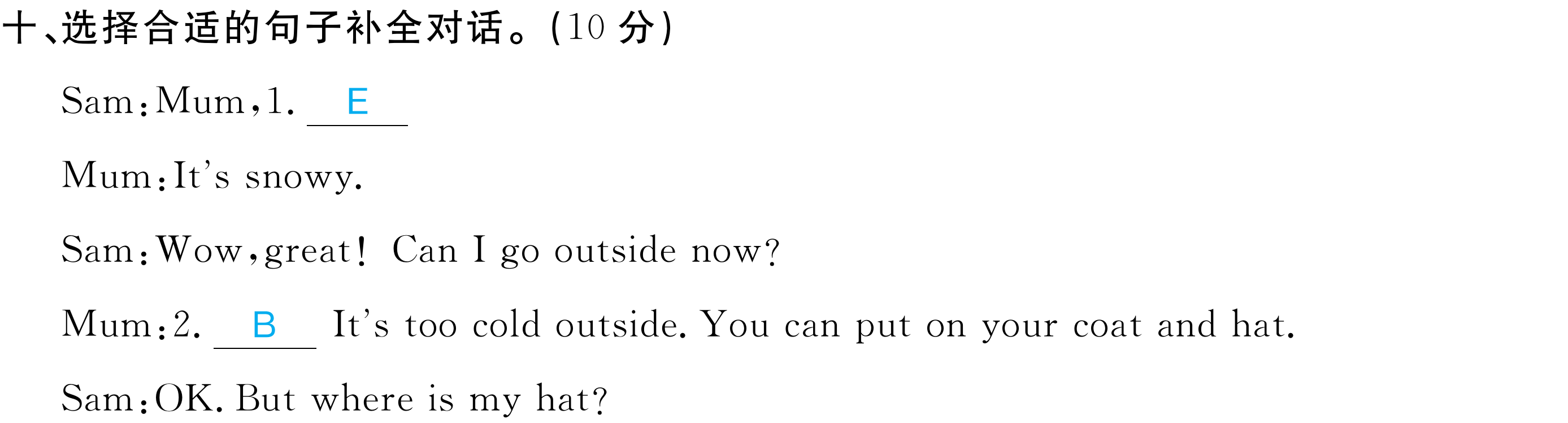 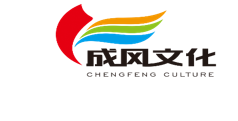 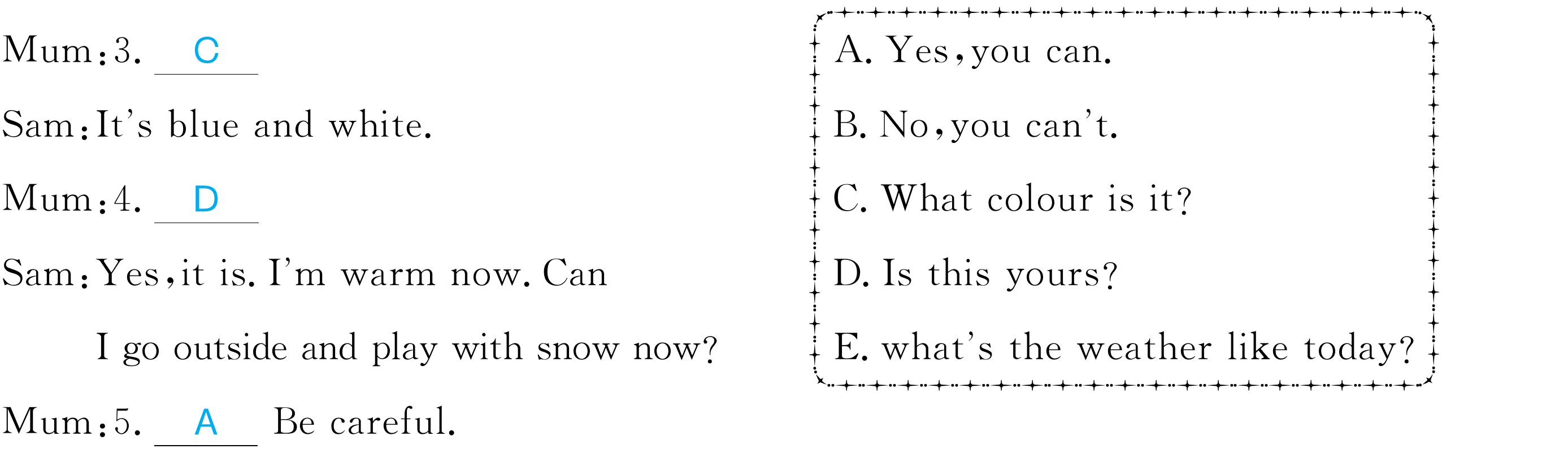 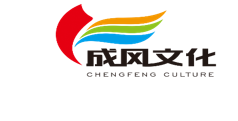 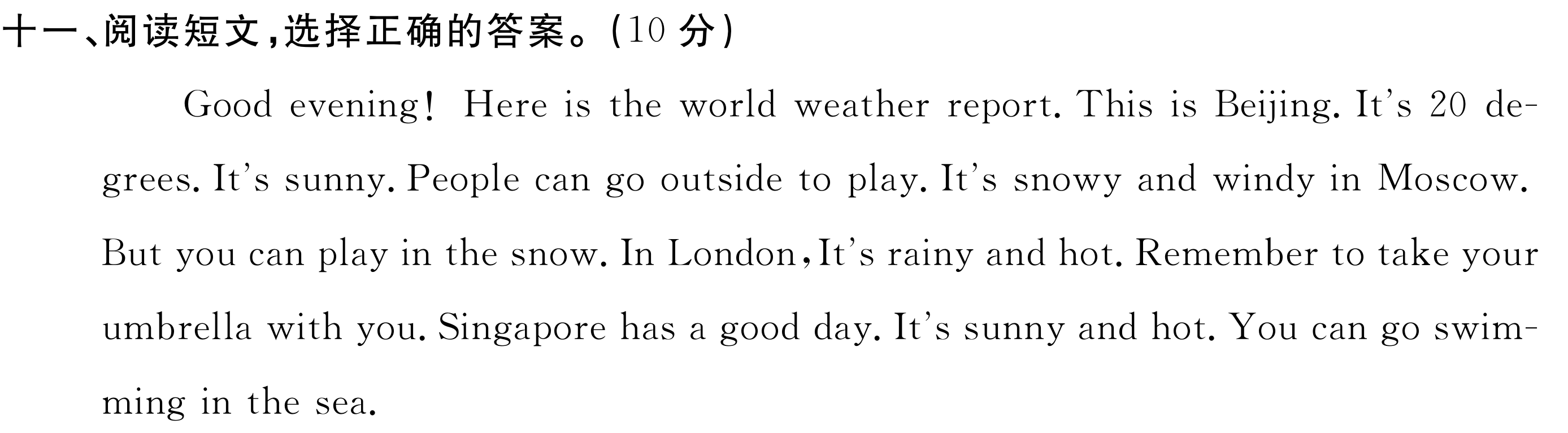 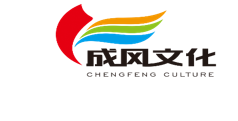 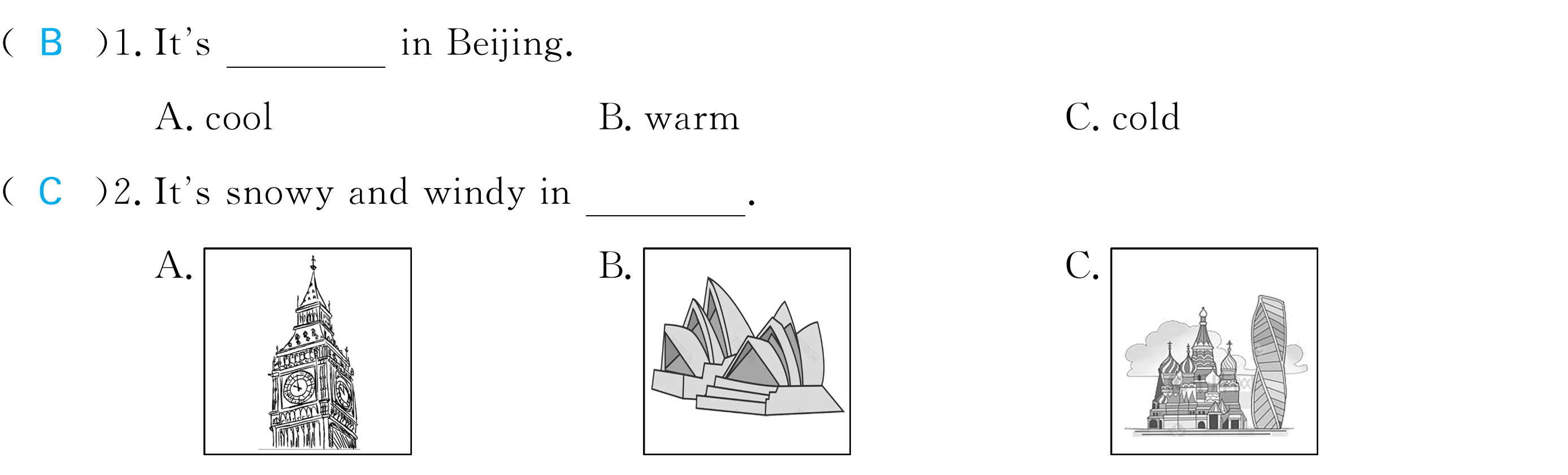 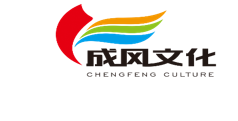 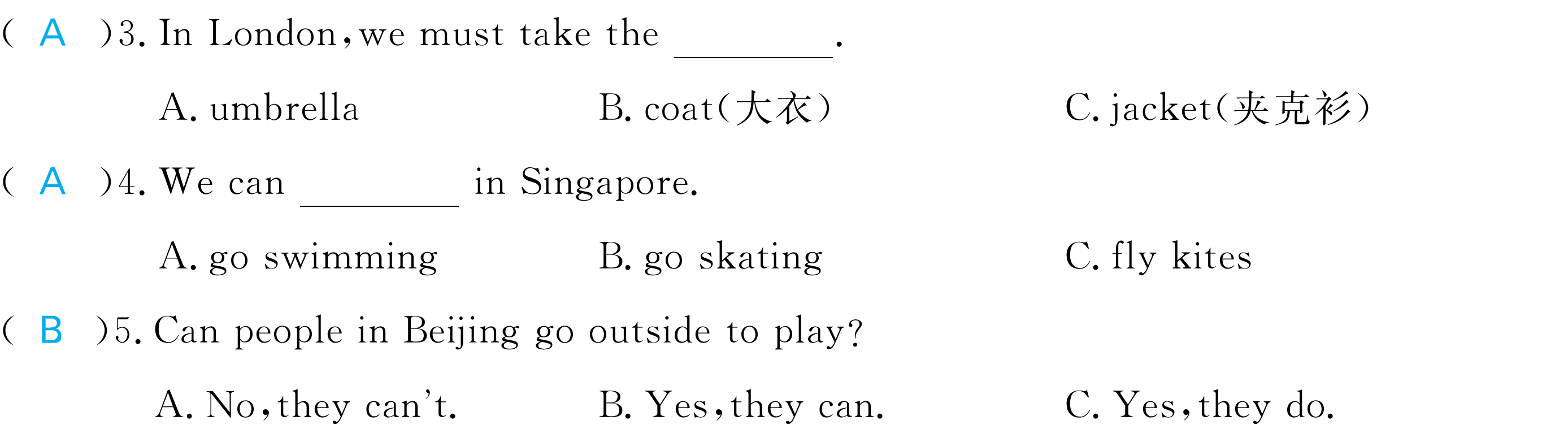 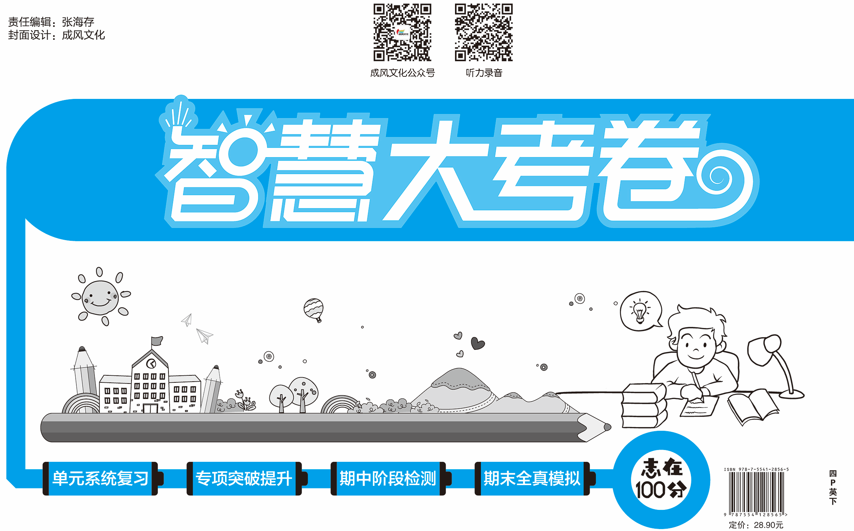